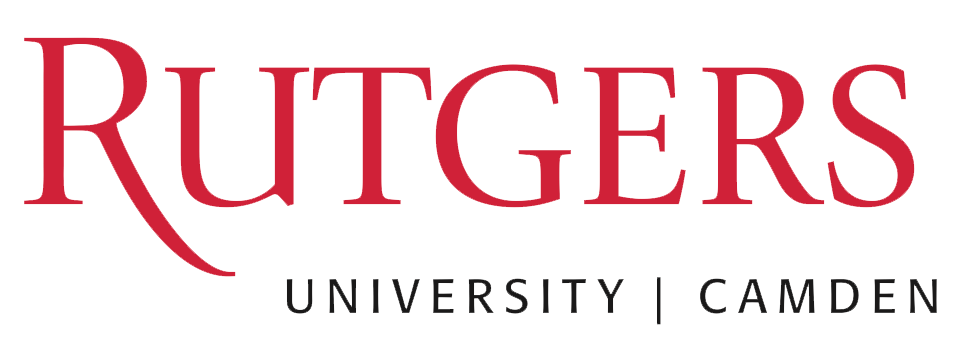 Title
Names
Institute
Results
Abstract
Objectives
Methods
NPY
POMC
NPY
POMC
Background/Intro
Future Directions